進路実現の手引き
学校法人豊野学園　豊野高等専修学校
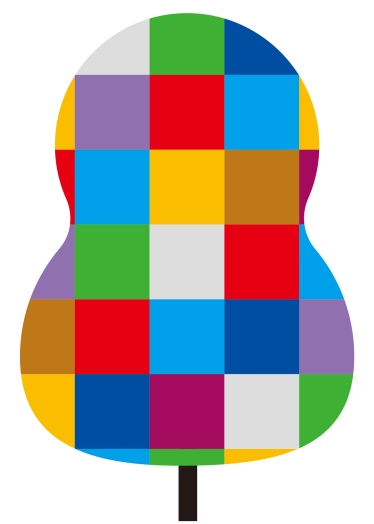 Name:
第1章
はじめに
01　卒業後の進路を考える、前に。

あなたは、豊野高等専修学校を卒業したらこうしたい、という明確な夢や希望がありますか。

今、はっきりした進路を思い描けないとしても、大丈夫。3年後のあなたは、自分の進路を自分で選んだり決めたりできるようになっています。そのためのスタートが、今です。

最初の一歩を踏み出す時、不安や心配を感じることがありますね。
未知の世界と出会う時、どうしたら思い切って飛び込めるのでしょうか。
飛び込む勇気があったら。
何があっても大丈夫という自信があったら。
支えてくれる人がいたら。

実は、勇気や自信はあなたの中にあって、支えてくれる人はあなたの周りにたくさん存在しています。「そうかな？」と疑問に思うでしょうか。
今はまだ、実感できないだけ。あなたがこの学校に入学したことは、未知の世界に飛び込んだということです。
あなたには勇気と自信があって、支えてくれる人たちがいるという証です。

卒業後の進路を考える、という新しい未知の世界。悩んだり苦しんだりする場面もあるでしょう。でも、大丈夫。あなたには、勇気や自信があって、支えてくれる人たちがいます。
さあ、さらにもう一歩踏み出しましょう。
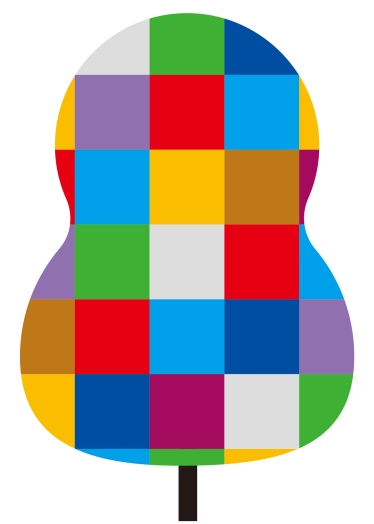 1年次
高等課程　３年間
02 豊野高等専修学校
　  高等課程3年間
　  進路スケジュール
オリエンテーション
家庭訪問：進路希望
5月
校外研修
社会活動
6月
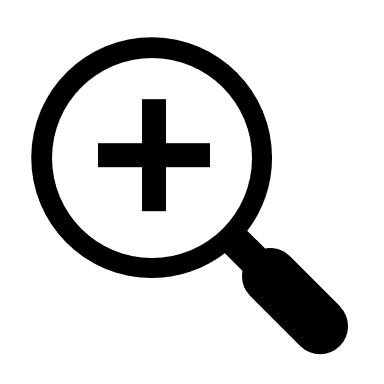 宿泊研修
企業見学
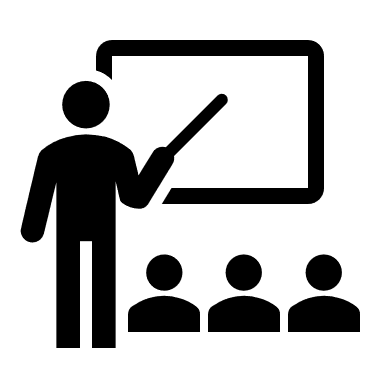 進)オープンキャンパス
10月
いばら祭
個別懇談：進路について
2年次
12月
4月
8月
９月
５月
8月
3月
4月
8月
3月
進路希望調査・進路面談

大学説明会(ビックハット)
12月
６月
ボランティア等社会活動
オープンキャンパス参加
７月
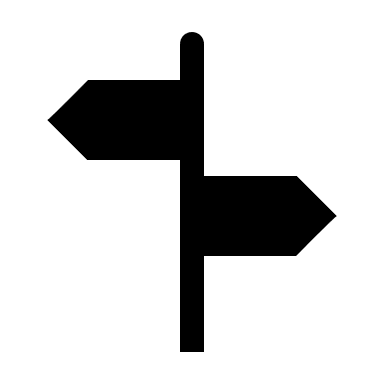 職場体験実習
いばら祭
進路ガイダンス
10月
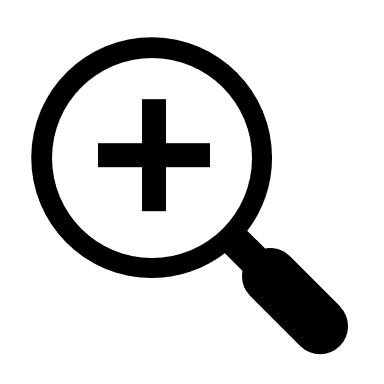 インターンシップ
11月
修学旅行
生徒会三役選挙
前年度企業求人や
進学先学校の情報収集
3年次
就/進)企業・学校情報収集
三者懇談：進路確認
7月
就)高卒求人票閲覧開始
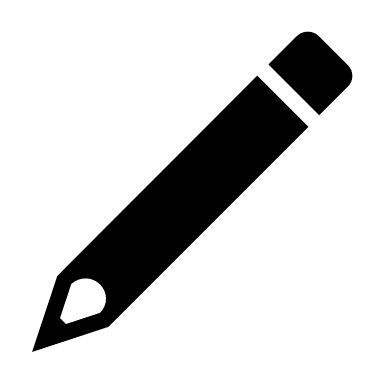 進)オープンキャンパス終了
就)企業選定（情報収集）
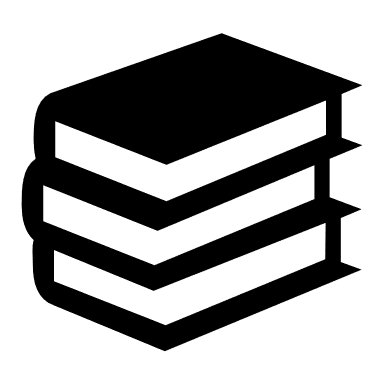 就）応募書類提出
　　面接・選考開始
いばら祭
10月
進）AO・推薦入試受付開始
進)願書受付開始
入試開始
合格・内定
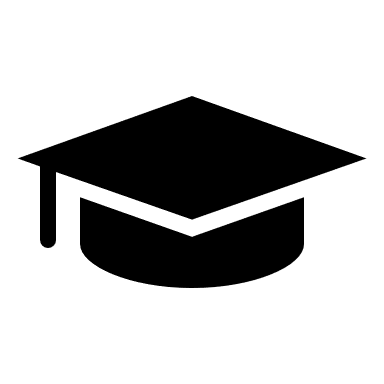 3月
卒業認定会議
卒業
学校のことを企業・進学先など学校以外の方に
　知ってもらおう
第1章
02　情報をあつめる
Q　学校の正式名称は書けますか？


Q　選択したコース名

Q　貴校にはどんな学科・コースがありますか（コースが説明できる）



03　情報をわかりやすくまとめよう　

Q　高等専修学校の大きな特色は？と聞かれたら？
例）「通信制と大きく違い、少人数で4つのコースの職業教育を通じて一般科目も学ぶことができる学校です」など、自分なりで良いので短いことばで説明できる様にしましょう。




Q　あなたが選んだ専門コースで学んでいることは何ですか？どんな事やってるの？
　などと聞かれたら、どう答えたら相手に伝わりやすいのでしょうか（箇条書き）

　　　　関連ある方への説明　　　　　　　　　　　関連ない方への説明
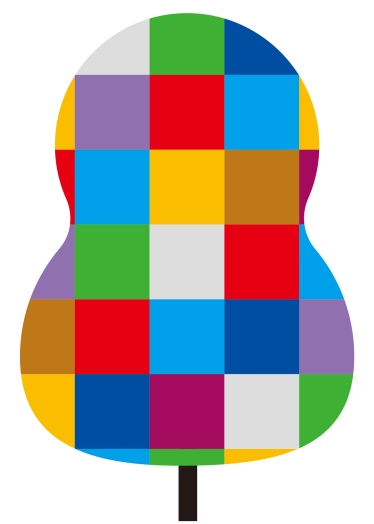 学校のことを企業・進学先など学校以外の方に
　知ってもらおう
第1章
0４　基本的な学校の情報整理をしておこう
（聞かれて答えられるように準備をする）

Q　全校で何人いるの？


Q　どこにあるの？


Q　「豊野高等専修学校」の前につく名前は？


Q　名称変更前の学校名


Q　男女共学になった年は今から　　　　　　　　　　　年前　　


Q　メディアで取り上げられた取り組みや良い印象になる活動、企画は　　　　　　

　　授業・総合　　　　　　　　　　　　　　ボランティアなど課外活動
自己分析
１-1
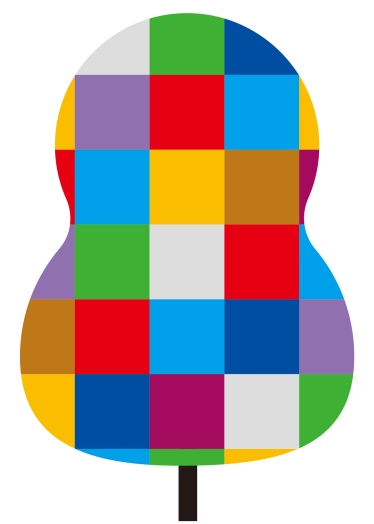 05　自分を知ろう work1
「あなたはどんな人？」初めての場面で必ず尋ねられることです。
例えば進学先、就職先での自己紹介。その前にみんなが経験する
　就職・進学試験の面接。背伸びする必要はありません。
まずは、自分が好きなこと(活動)、好きなもの(物、環境)を書き出してみよう
①「好き」を書き出してみる
②「できる」を書き出してみる　

当たり前のようにやっていること。家の手伝いでやった事がありほめられたこと、得意ではないと思っているのに友人や家族からほめられること、驚かれたこと、などなど
とにかく箇条書きで良いので沢山「できる」を書き出してみよう。
自己分析
１-2
③「苦手・できない・やりたくない」を書き出してみる　

これはうまくできない、できればやりたくない、失敗しがち。
「できない」「にがて」「好きじゃない」を先ず書き出してみてください
右には我慢したらできる、絶対ムリ！、やってみなきゃわからない、
など自分なりの「ガマンの度合い」を書いてみて
自己分析
２
06　入学以降「これまでの実績」を書き出してみる　
1年生の頃からどんなことができるようになってきましたか？
頑張ってきたこと、続けられていること、変わったかも…
と感じることはどんなことでしょうか。
0７　授業や生活から「実績」をふり返ってみる　
日常生活や学校生活、友人関係。1年生では色々あったと思います。
左に今の状況を。右には「できるようになった」視点や変われたことを書いてみよう。
0８これまでの自分がどのような「成長」ができたか
『客観的に』みてみよう　

中学の頃の自分、高校一年の時の自分
1年生の時の自分から2年、3年になってどんな事が出来るようになったのでしょう。出来るようになった事、考え方を書き出しましょう。
又その当時はどんな事で悩んでいましたか？
※客観的…離れた視点、他人の視点で考えてみること
自己分析
３
0９　当時の悩み、考え方を書き出してみる　

中学、高1年、2年の頃はどんなことに悩んでいただろう。少し書いてみよう。
自己分析
４-1
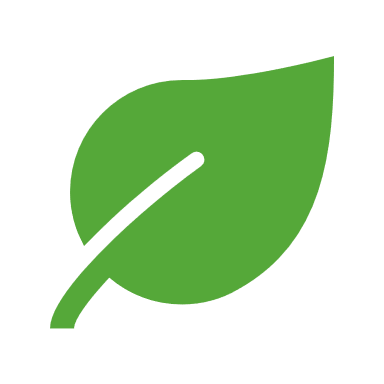 ０９．自分のトリセツをつくる work１

ある歌の歌詞です。
「急に不機嫌になることがあります　理由を聞いても　答えないくせに放っとくと怒ります。　いつもごめんね。でもそんな時は懲りずに　とことん付き合ってあげましょう。」

あなたのことをまだよく知らない人たちに、ありのままのあなたを受け止めてもらうために
「トリセツ（取扱説明書）」を「自己分析」としてつくってみましょう。
こういう特徴があります、こういうことが得意です、こういう時にはこうしてほしいです、など、あなたと出会う人たちに「ずっと正しく優しく扱ってね。」という気持ちを伝えるために、書いてみましょう。
私の意外なイイトコロ　（得意）
簡単に説明すると
私、こんな人間です
私の失敗しがちなこと　（不得意、不得手）
リフレッシュ方法
欠点カバー対策！
自由があったらこんなことしてみたい
10
１０．自分のトリセツをつくるための work２「文章編」

Work１で記入したことを文章でまとめてみよう。
【伝える時のポイント】
１．最初に「長所やイイコト」を述べる
２．次に「理由」または簡単な「エピソード」を伝えます。
３．苦手、失敗しがちなこと
４．その理由
５．苦手なことについて、どう対応しているか(正直に)
６．出来ていないけど「やってみよう」など『こうしたい』と考える自分の考え方を簡潔に答えられるようにしよう。
　※掘り下げて「例えば？」など聞かれても良い様にしておきましょう。
自己分析
4-2
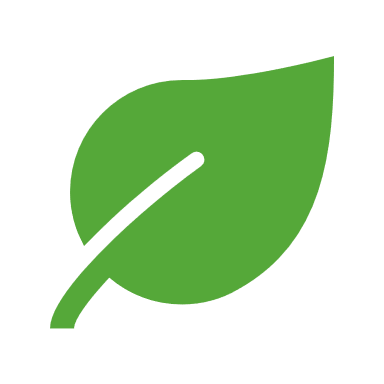 働くを
イメージする
１
第２章
01　「働く」「仕事」について考えよう
①あなたが知っている「働いている人」を書き出してみましょう。
その人たちはどんな仕事をしていますか。仕事内容とその人が仕事で大事にしてる　ことを箇条書きで書き出してみよう。
働くをイメージする
２
02　「働く」「仕事」について考えよう
あなたの興味がある「仕事」や「こんなことをしてみたい」を箇条書きで書こう。
0３ 「優先順位を確認しよう」
あなたの働く優先順位は？
譲れない条件…マーカー等引く　
順位を付けられる人は優先順位が高い１～５の数字を▢に記入
13
企業の方のお話を聴く会
①響いたコトバをメモ➡「いいな」と感じた言葉や「やってみよう」と思う事を
優先的にメモしてみよう　
②会社のことをメモする➡どんな仕事があるのか。どんなチカラが必要か。①とは別に「枠」など仕切って項目をつけてメモしよう
企業人
特別講座
１
企業の方のお話を聴く会
①響いたコトバをメモ➡「いいな」と感じた言葉や「やってみよう」と思う事を
優先的にメモしてみよう　
②会社のことをメモする➡どんな仕事があるのか。どんなチカラが必要か。①とは別に「枠」など仕切って項目をつけてメモしよう
企業人
特別講座
２
企業の方のお話を聴く会
①響いたコトバをメモ➡「いいな」と感じた言葉や「やってみよう」と思う事を
優先的にメモしてみよう　
②会社のことをメモする➡どんな仕事があるのか。どんなチカラが必要か。①とは別に「枠」など仕切って項目をつけてメモしよう
企業人
特別講座
３
企業の方のお話を聴く会
①響いたコトバをメモ➡「いいな」と感じた言葉や「やってみよう」と思う事を
優先的にメモしてみよう（講師が繰り返したコトバ、ポイントなど）　
②会社のことをメモする➡どんな仕事があるのか。どんなチカラが必要か。①とは別に「枠」など仕切って項目をつけてメモしよう
企業人
特別講座
４
卒業生の話を聴く　下記①～④など参考に項目を作りメモしてみよう
①現在のしごと又は進学先
②進路を決めたきっかけ
③どんな高校生活だったか、どんな活動が今に活きたか
④いいな、と思ったコトバ
企業人
特別講座
５
企業人
特別講座
からの発展
４
発展01　その企業をより知るために、自分の知識を広めるために、　　　　　　進路を迷っている人こそ　企業見学に行ってみよう
①見学してみたいと考えたのはなぜですか。理由を書き出してみましょう。
②あなたが見学してみたい企業・職種を書き出してみましょう。具体的な職場でもかまいません。
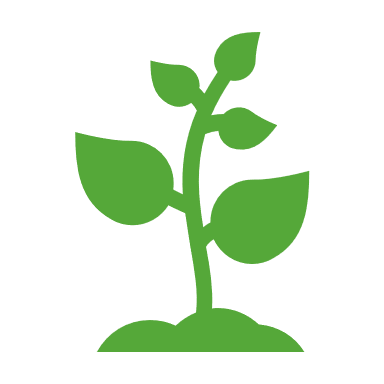 第2章
発展２．職場実習に参加しよう
0１　職場体験実習とは？
「豊専の職場体験実習」は夏休み等の期間を利用し、企業、官公庁、非営利団体など自分が希望する、興味がある職場で「3日程度」就業体験を行うものです。
「実際何をしているのか」「会社の中はどんな雰囲気なのか」「どんなことを大事にしている企業なのか」等、社会人の方と一緒に働く視点や働く環境を知ることができる機会です。
　受け入れてくださる企業は忙しい時間を割き、新たに担当者を付け私たちに対応してくれます。
また体験実習は働く場を見たり実際に作業を体験してもらう機会と考えており、一社会人として行動することを期待していますので「自分に求められていること」を十分に把握し取り組みます。
そして、みなさんは「本校の代表」として参加しますので代表者としての意識を持ちましょう。
企業が大事にしていることや作業内容を理解すること。
1年の時に学んだマナーの実践学習をふり返るなど、事前学習をして臨むことが大切です。
0２　職場体験実習に参加すると？
先輩の声
一つ一つの仕事に、どんな意味があるのかを考えながら実習に臨んだら、いろいろな気づきがあった。
小さなことでもいいから、目標を持って取り組むこと。コミュニケーション力を少しでも上げるとか、業界のことをより知るとか。
社員の人たちの雰囲気というのは、話で聞くよりも体感した方がよい。自分がインターンシップに参加したときの直感を大事にして。
自分の気になる職種、職業などを、調べてもわからないところがある。実際に働いている人に尋ねるとよい。
⑤実習前のセルフチェック
②③の場合、以下に当てはまるものすべてに〇をつける。
A　服装が、季節や場にあっていない。
B　シャツの裾が出ていたり、袖口のボタンが
    はずれているなど、服装が乱れている。
C　髪、つめ、ひげが整えられていない。
D　化粧や髪形が場に合っていない。
E　入浴、洗顔、歯みがきが不十分。
F　その他（　　　　　　　　　　　）
実践
事前準備
１
0４　職場実習ってどうやって決めるの？
これまでの自己分析を参考にし「自分にとって何が大切か」ふり返ってみよう
①きっかけは何でも良い。
② ジャンルで考える。
③  自分にフォーカス。
からだを使う仕事
これだけは求めたい（自分のこだわり）
仕事内容に
興味がある
やってみたい
できそうだ
手先を使う仕事
ここまでなら大丈夫
（自分の許容範囲）
職場へ自力で通える
人に関わる仕事
これだけは避けたい
（特性上、ムリ！）
職場の
雰囲気が良さそう
マニュアルが
ある仕事
消去法だってOK
ポイントは「自分で選ぶ」こと。
0５　「自分で選ぶ」って？
①自分を知ろう。
　自分の特性って何かな。
　自分の思考はどんなだろう。
　寝るのも食べるのも忘れるほど好きなことって何だろう。
　何ができて何ができないのか。
　得意なこと、特技は？と聞かれたら何と答えよう。
　苦手なことは何だろう。
授業で、学校で、
普段の生活の中で
考えてみよう。
②自分を生かそう。
　　　　　　　　自分の特性を生かせるか。
　　　　　　　　自分の思考を生かせるか。
　　　　　　　　好きなことを生かせるか。
　　　　　　　　できることとできないことを生かせるか。
　　　　　　　　得意なこと、特技を生かせるか。
　　　　　　　　苦手なことを生かせるか。
何をしたら
どんなふうに
行動したら
自分に合った選択は何かな。
実践
事前準備
２
0６　職場体験実習に参加する流れを知る
[オアシス]と[ほうれんそう]はビジネスマナーの基本
「おはようございます」明るく・元気に・自分から
「ありがとうございます」いつも感謝の気持ちで
「しつれいします」相手や周囲に配慮する
「すみません」謙虚に誠実に
報告　指示された仕事が終わったら報告。最初に結論、それから経過説明。
連絡　必要事項は速やかに連絡。情報を共有して、ミスやトラブル防止。
相談　困ったことが起きたら、すぐ相談。自己判断での行動はトラブルのもと。
実践
事前準備
３
④事前打合せ
受入れのお願い
学校から企業・事業所へ、企業見学・
職場体験実習受入れお願いの通知を送ります。
先方へ電話をかけて、事前打合せの日時を決めます。電話のかけかた、言葉遣い、話の進め方などを練習しておきましょう。
打合せの日時決め
先方へ出向き、当日の詳細を打ち合わせます。わからないことは質問するなど、当日への不安を残さないようにしましょう。打合せ内容は正確に記録しましょう。
事前打合せ
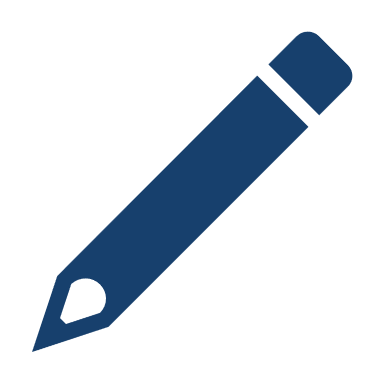 具体的な調べ方
インターネット上で収集できる情報には偏りがあります。求人票、新聞、雑誌など、様々な方法で幅広い知識や情報を得ましょう。
会社の公式Webサイト
インターネットで検索すると、複数の記事が出てきます。まず会社の公式webサイトを見てみましょう。

「TSUNAGU」長野県北信・東信版
地元の元気な企業(高卒者の就職希望者を求めている企業)を紹介する冊子
各教室に設置・進路コーナー・3学年、進路担当の先生が持っています
就職試験情報サイト
就職情報サイトに、会社の公式Webサイトにはない情報があるか、確認してみましょう。特に求人情報に注目してみましょう。

業界誌・業界新聞
業界誌、業界新聞（『日経MJ』など）も参考になります。
実践
事前準備
４
⑤電話のかけ方
会話では、最初に用件を簡潔に伝え、細かい説明はあとから加えます。内容を整理してから話し始めることが基本です。
事前準備

☑話す内容を箇条書きしておく

☑メモとペンを用意

☑静かな場所からかける

☑昼食時、朝夕の忙しい時間帯
　  は避ける

☑日程調整の希望日時を2.3挙げておく














☑指定の時間に必ず電話を
 　 かけなおす
番号を押す

受付






担当者









































相手が切るのを待って
電話を切る
「はい〇〇会社〇〇です」

わたくし豊野高等専修学校○○(苗字)と申します。
企業見学／職場体験実習の事前打ち合わせについてお電話させていただきました。ご担当の〇〇様はいらっしゃいますでしょうか。

「少しお待ちください」

「はい、〇〇です」　　

この度は、職場体験実習を受け入れていただき
ありがとうございます。
事前に、ご挨拶と打ち合わせにうかがいたいのですが、よろしいでしょうか。

「いいですよ。いつですか？」

〇〇様のご都合のよい日とお時間をおうかがいしたいのですが。(先方より「そちらのご都合はいかがですか？」と尋ねられる可能性があります)






















では〇月〇日〇時おうかがいします。
よろしくお願いいたします。
本日はお忙しいところ、ありがとうございました。
失礼いたします。
担当者不在の場合
わかりました。改めてお電話いたします。ご都合の良い時間はございますか。

「〇時ごろなら良いです」

わかりました。では〇時ごろお電話させていただきます。ありがとうございました。
・指定日がある場合
「〇月〇日、〇時はどうですか」

　〇月〇日、〇時ですね。場所はどちらへう
　かがったらよろしいですか。

「〇〇で声をかけてください」

　〇〇ですね。わかりました。


・逆にこちらの都合を尋ねられた場合
　平日ですと、授業がありますので、
　〇月〇日の〇時から〇時まででしたら伺えます
　土日でしたら〇月〇日の〇時から、と考えてお
　りますが、いかがでしょうか。

「では、〇月〇日、〇時でお願いします。」

　はい。ありがとうございます。
[お礼状記入例]
令和　年○月○日
○○（企業・団体名）
○○課　○○○○様

拝啓　時下ますますご清祥のことと、お慶び申し上げます。
この度の職場体験実習では、大変温かいご指導をいただき、ありがとうございました。
今回の職場体験実習では、（学んだこと、感謝の気持ちなど）
○○○○等を体験させていただき ○○○○○○○○○○○が大切(自身の気持ち、思い、感じた事)　だと感じました。）
この貴重な経験をこれからの学校生活に活かし、また進路の決定に役立てたいと思います。
大変お忙しい中、この機会を与えていただきありがとうございました。
敬具
豊野高等専修学校　2年○組
氏名○○○○
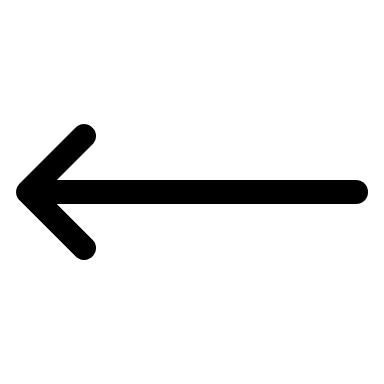 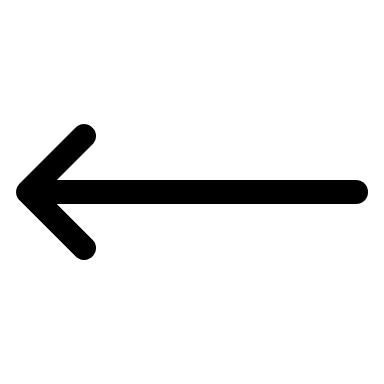 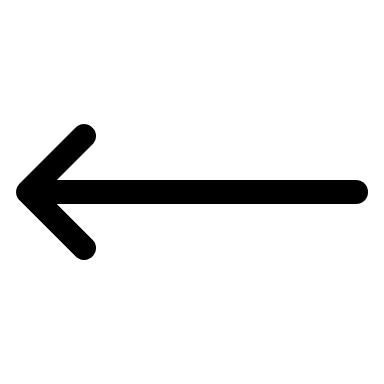 ０８．　職場体験実習後のふり返りシート
月　日　企業名：
１　実習を行う前と、実際に行ってみて「仕事」に対するイメージは変わりましたか。

　　変わった　　　変わらない　（理由　　　　　　　　　　　　　　　　　　　　　　　　　　　　　　　　　　　　　　）


２　実習を終えて「興味や関心」は大きく変わりましたか。

　　変わった　　　変わらない　（理由　　　　　　　　　　　　　　　　　　　　　　　　　　　　　　　　　　　　　　）


３　実習であなたが学んだこと、感じたことはありますか。　（〇で囲む）

　　特にない　　　働くことの大変さ　　　　毎日の生活リズム　　　楽しさ　　　責任感

　　知識の必要性　　　あいさつなどのマナー　　　体力　　　時間を守ること　　　不安
　　
　　チームワーク　　　学校とのちがいの大きさ　　　社会の厳しさ

　　その他（　　　　　　　　　　　　　　　　　　　　　　　　　　　　　　　　　　）


４　企業担当者や職場の方、家族、先生方からほめられたこと・出来たことはありましたか。

　




５　実習の取り組み全体を通して、注意や指摘されたことはありますか。






６　実習を終えて、自分にとって「大事だ」と思うこと３つを〇で囲んでください。

　　勤務地（通勤時間）　　　勤務時間（時間帯）　　　作業等の内容　　　給料　　　男女比

　　働く環境（人数・雰囲気など）　　　学んだことを活かせるか（専門知識）
　　
　　企業の規模（大企業か、中小企業かなど）


７　実習で「意識したこと」「気を付けていたこと」があれば教えてください
　　　　



８　実習に関して、学校への要望があれば記入してください。
27
改めて
自己分析
５
０９．自分を生かそう work6
インターンシップを終えて、もう一度考えてみましょう。
自分の考えに変化はありましたか？
「働く」を追求してみる
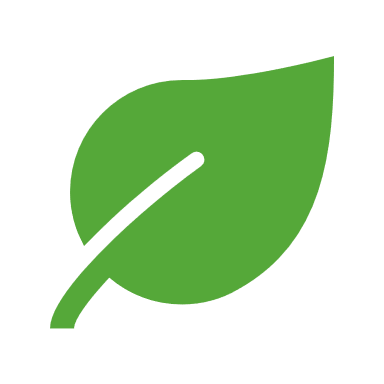 「仕事観」を追求してみる　
働くことを決めるときに重視する、自分の心情や意思、労働条件や環境などの順位。未来の自分像。職場体験実習の前と後で、変化しましたか？
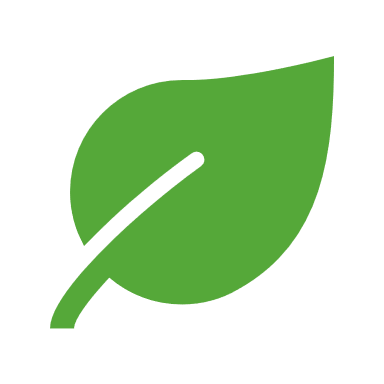 改めて
自己分析
６
１０．職場体験実習後 work3　
就職も進学も「進路」について考えるときのポイントは
「自分が自分らしくいられる」こと。受け入れ先に伝える内容を考えましょう。
「得意」を追求してみる　
だれにも負けない。他の人よりもできる、上手にできる、友達や家族、先生にほめられること。自分が好きなこと。長い時間取り組んでも嫌にならない。こういうことが「仕事」につながっていきます。
「不得意」を追求してみる　
できない、苦手があるからこそ、「こうして克服した」「こういう時はこのように乗り切る」と
いう挑戦する姿勢や適応能力をアピールすることができます。
自己分析
７
1１．自分を生かそう work5
自分のチカラで人を喜ばせたい。その手段は何でしょうか。自己分析から
あなたの「軸」は見えてきましたか。
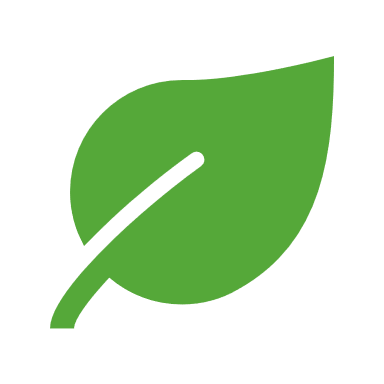 「I’m OK. You’re OK.」を追求してみる
自己分析を振り返って書きましょう。友だちや家族、先輩や先生に聞いてみるのもよいですね。
総合
３
自分の今後の予定・行動をおおまかに計画しよう
職場実習のアポ取り、打ち合わせのための訪問、進路(進学)に向けた手続き、準備するもの・こと
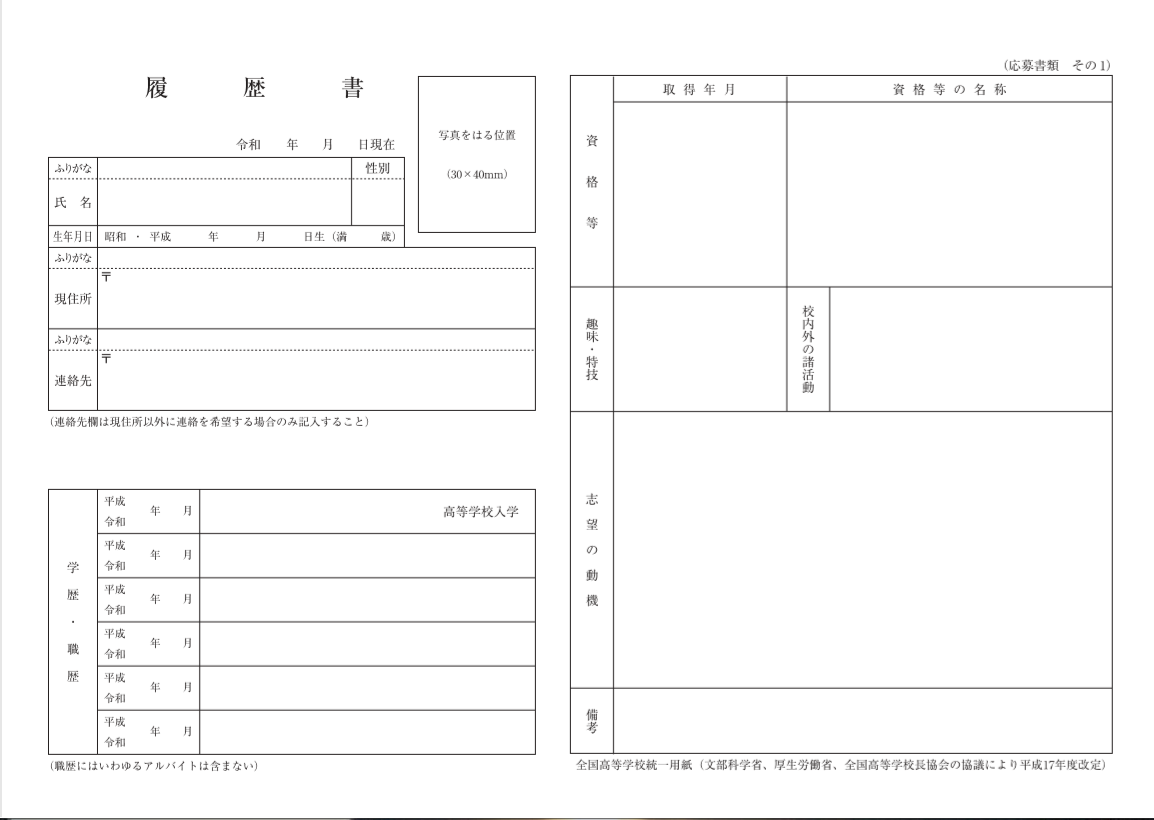 平成〇年〇月　　情報処理検定試験3級合格

英検、漢検、簿記、情報処理など。取得した資格の正式な名称を、取得年月の順に記入しましょう。
とよの　　　ゆたか
豊野　ゆたか
男
〇　  〇       〇　　　〇
ながのけんながのしとよのまちとよの
389-1105
長野県長野市豊野町豊野
1年 高等専修学校全国体育大会出場
　　  スポーツ吹き矢の部
2年　生徒会図書委員会
　　  アルバイト（夏期休業中）
3年　生徒会文化祭実行委員長
音楽鑑賞
読書
私は持ち前の明るい性格を活かして人と接するサービス業に就きたいと考えておりました。高校では●●を●●することに力を入れて頑張ってきたので体力とコミュニケーションには自信があります。この度、貴社の求人票とパンフレットを拝見し、【例文→自分の可能性にチャレンジできる環境】というフレーズに魅力を感じました。是非とも貴社に就職してお客様のニーズに応えられるようなスタッフになりたいと考え志望致しました。
4    学校法人豊野学園　豊野高等専修
〇   3   学校法人豊野学園　豊野高等専修学校卒業見込
趣味・特技や校内外の諸活動は
面接の時に聞かれても答えられる準備はしておこう 
趣味・特技は「あなたらしさ」を感じてもらえる項目です。例えば音楽鑑賞が趣味と書いたのであればどんな種類の音楽が好きなのか、歌手では誰なのか、コンサートにも行くのか、どういうときに聞くのかなど、何を聞かれても答えに困らないように準備しましょう。
 
志望動機は３つのポイントで考えてみよう
企業が最も関心が高いのは志望の動機が何かということです。まずは字が上手・下手とか関係なく、とにかくスペースいっぱいにしっかりと文字を埋めましょう。力強く元気な字を書き込んで。丁寧に書いたことはきちんと伝わります。ポイントは3つ。「どんな仕事をしたいのか」自分をよく見つめ、応募する職種や仕事との関係を言葉にしましょう。「人と話すことが好きだから接客の仕事をしたい」「ものづくりに興味があるので製造の仕事をしたい」など前向きな理由で選んだことがわかるよう書きます。「何故その会社に入りたいのか」「お給料が高い」「家から近い」…それも大切な理由ですが、志望動機に書く理由としては今一つです。
「その会社の魅力をどれだけ理解しているか」が大切！企業の目指している姿や働いている人などのことをきちんと調べ、採用担当者に「きちんと理解しているな」と感じてもらえるようにしましょう。「自分の未来をどんな風にしたいのか」高校生の採用には、企業側の「成長への期待」があります。未来をイメージし、そこに向かって進んでいこうと決意ができている高校生には、大いに可能性を感じますよね。